STRATEGIC
FOCUSED
Quality Improvement Seminar


Alyson Faires, Natalie Ewashkow, Mark Splaine
April 27, 2023
RELEVANT
TEAM WORK
INTERACTIVE
INFORMATIVE
FUN
SKILL BUILDING
Nurse Practitioner & Post Doctoral
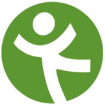 Training Programs
[Speaker Notes: NATALIE]
Session Goals
To learn from your application of negotiation skills

To continue and deepen our discussion about PDSA cycles
Hone your skills using experience from changes you have likely experienced

To look ahead and discuss some upcoming sessions in our seminar series
2
[Speaker Notes: NATALIE]
Roles
Guest Presenter
Nicole
Group Discussion Moderators
Alyson, Natalie, & Mark
Timekeeper
Natalie
Technical genius
Meaghan
Take-home thoughts report-out
Alyson
3
[Speaker Notes: NATALIE]
Agenda
Examples of your negotiations (15 mins)
Nicole’s reflections (10 mins)
PDSA cycles – common challenges and how to address them discussion (20 mins)
Reminder about helpful resources (5 mins)
Looking ahead (5 mins)
Break (5 mins)
Small Group Project Work (30 mins)
4
[Speaker Notes: NATALIE]
Curriculum Plan
An overview of Quality Improvement (10/13/22)
Care Observations & Stakeholder Considerations (10/27/22)
Organizing your Improvement Project (11/10/22)
Global Aim and Fishbone Diagram (12/8/22)
Process Mapping (Flowcharts) (12/22/22)
Measurement to Inform Change (1/12/23 & 1/26/23)
An Approach to Testing a Change (2/9/23)
Communication about your Improvement Effort (2/23/23)
Stakeholder Analysis & Conflict Management (3/9/23)
Managing Up and Gaining Leadership Buy-In (3/23/23)
Negotiation (4/13/23)
Negotiation and More About Cycles of Change (4/27/23)
Sustaining your Improvement Effort (5/11/23)
Resident Presentations (5/25/23, 6/8/23, 6/22/23)
[Speaker Notes: NATALIE]
Team Presentations
Dates available for presentations:
May 25th
June 8th
June 22nd 

Each team should let us know their preferred date on which to present by May 4th
[Speaker Notes: NATALIE]
Assignment for Today
Describe a negotiation in which you have recently taken part
Share information about the setting, other participants and the issues at stake
What was the result?
What went well in the negotiation?  What could have been improved?
Be prepared to discuss your example during our session
7
[Speaker Notes: NATALIE]
Poll Question
I have experienced or observed a negotiation in the following settings in the last two weeks: (select all that apply)
An encounters with a client/patient
A professional colleague
Related to my job or future position
A family member
A friend
Making a purchase
Renting or buying property
Leasing or buying a vehicle
8
[Speaker Notes: NATALIE]
Negotiation Examples
We will hear from two people (or more if we have time)
We invite volunteers
In your presentation tell us about
Background for your negotiation
Result
Your reflections (went well, could be improved)
9
[Speaker Notes: NATALIE]
Negotiation Reflections from Nicole
[Speaker Notes: NICOLE]
More About Making Change in Today’s Dynamic Work Environment
[Speaker Notes: MARK]
Group Discussion
We will review an issue you have all experienced to one degree or another during residency.

We will hear examples of changes people made to address this issue.

We will pick one of the changes and design a PDSA cycle to test that change.
[Speaker Notes: MARK]
Increasing Patient Responsibility
Change

Resident needs to see more patients during clinic a session
Other Issues Associated with Change
Resident has more new patients
Resident has to become more efficient
Resident has more documentation
Resident has more issues on which to follow-up
[Speaker Notes: MARK]
Brainstorming on Change Ideas
What change(s) did you make that helped you address the challenge of an increasing patient load?

How did you evaluate whether the change was successful or not?
[Speaker Notes: MARK]
List of Change Ideas(We will list your ideas here)
[Speaker Notes: MARK]
Planning a PDSA
Let’s do a poll to select a change from one brainstormed by the group.

How would you script the Plan for a PDSA cycle for this change?
What would you want to include in the planning?
What would you measure?
How long would you run the cycle?
What do you think your second cycle might be?

Let’s develop this together using the PDSA Worksheet
[Speaker Notes: MARK]
PDSA – Important Elements
Getting a team to agree on the test 
Testing something measurable
Keeping the content of testing small
Keeping the length of a PDSA to a minimum
Documenting each stage of the test and details
Documenting the PDSA in general
[Speaker Notes: MARK]
Additional Resources
Reed JE, Card AJ. The problem with Plan-Do-Study-Act cycles. BMJ Qual Saf 2016; 25:147-152.  doi: 10.1136/bmjqs-2015-005076.
This review article offers perspectives on using the PDSA cycle to promote change in healthcare
AHRQ. Health Literacy Universal Precautions Toolkit, 2nd Edition. (https://www.ahrq.gov/professionals/quality-patient-safety/quality-resources/tools/literacy-toolkit/healthlittoolkit2-tool2b.html)  Accessed 4/24/23
This web resource provides examples and tools for implementing health literacy assessments using the PDSA cycle
18
[Speaker Notes: MARK]
What haven’t we figured out yet?
Questions or issues that remain unclear?
19
[Speaker Notes: MARK]
Take-home Thoughts
Alyson – share 1 or 2 ideas you will take away from our discussion
[Speaker Notes: ALYSON]
Assignment for Session XIV
Continue your work on your project
Based on the information we discussed today, plan a test of change (PDSA cycle) for your project; conduct it, and share the results at our next session
Contact Natalie, Alyson, or Mark if you have questions and be prepared to discuss your work in our next session (5/11/23)
21
[Speaker Notes: ALYSON]
A Look Ahead…
QI Seminar Series will end on June 22nd    
We are interested in incorporating topics that would be of interest to you in our final sessions
Please send us any ideas you have
We are planning the final sessions on May 25th, June 8th and June 22nd as a way to enhance all of our learning (see next slide)
[Speaker Notes: ALYSON]
Final Sessions
We will ask each team to create a presentation to help all of us learn from their experience
Options for the presentation
A summary of your site’s QI project to date
A topic that you found particularly helpful in our QI seminar series and how you have used this information in your work
We will ask each site to sign up (by May 4th) for a date to present and confirm your presentation option
Some additional guidance for each type of presentation follows
[Speaker Notes: ALYSON]
Final Presentation Option 1
A summary of your team’s QI project to date that includes
A description of your project based on your project charter
How your stakeholder interactions informed your effort
What change(s) did you want to try (or what happened when you tried them)
What advice do you have moving forward related to this issue
You may also include examples of flowcharts, data summaries, interview results etc.
[Speaker Notes: ALYSON]
Final Presentation Option 2
Discussion of a QI seminar series topic that includes
Why you found the topic helpful/meaningful
How you have used what you learned in your work
Ideas for how to help future residents learn about this topic (must include one specific example)
[Speaker Notes: ALYSON]
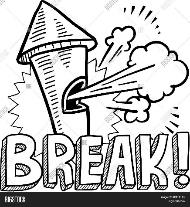 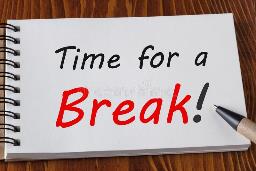 Break!
Take five minutes to recharge and refresh.
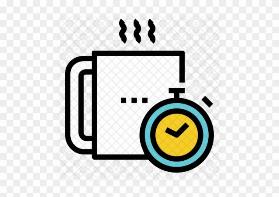 26
[Speaker Notes: ALYSON]
Breakout Rooms in Your Project Teams

(Alyson, Natalie, and Mark available to join for consultation if needed)
[Speaker Notes: ALYSON]
Summary Ideas from Reed and Card Article (FYI)
PDSA Challenges (from the article)
Time, money and good will may be wasted trying to solve the wrong problem or solve it in the wrong way

A poor match between the design of the intervention and its intended impact

Inability to assess success during ‘study’ phase

Important knowledge may be left out of the planning process

Poorly targeted interventions that may be inefficient or may fail altogether
PDSA Challenges (from the article)
Underinvestment leading to projects that do not achieve their goals or that cannot be proven to have achieved their goals

Overinvestment leading to wasted resources

Staff frustrated with unsuccessful change effort and disengage from future attempts

Interventions create more problems than they solve

Failure to select the most cost-effective solutions